МИНИСТЕРСТВО ОБРАЗОВАНИЯРЕСПУБЛИКИ МОРДОВИЯ
Майоровой Марины Васильевны,воспитателя  МАДОУ «Детский сад №80»
Городского округа Саранск
Представлен материал за период работы с 2020 по 2023 год
Администрация городского округа СаранскДепартамент по социальной политике городского округа СаранскУправление образования городского округа Саранск
Портфолио
Майоровой Марины Васильевны,воспитателя  МАДОУ «Детский сад № 80»
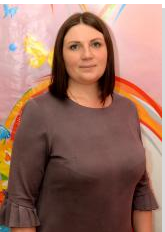 Дата рождения: 
Профессиональное образование: высшее, МГПИ им. М.Е. Евсевьева.
Специальность: «Русский язык и литература».
Квалификация: Учитель русского языка и литературы.
Диплом:  ВСГ 1156904.
Дата выдачи: 18 июня 2008 г.
Переподготовка: 11 июня 2021г., воспитатель (диплом 132414116262, регистрационный номер 5049, Федеральное государственное бюджетное образовательное учреждение высшего образования «МГПУ им. М.Е. Евсеева(МГПУ).
Общий трудовой стаж: 7 лет.
Стаж педагогической работы (по специальности): 3 года.
Наличие квалификационной категории: не имеется.
Педагогический опыт
Участие в инновационной (экспериментальной) деятельности
Уровень образовательной организации.
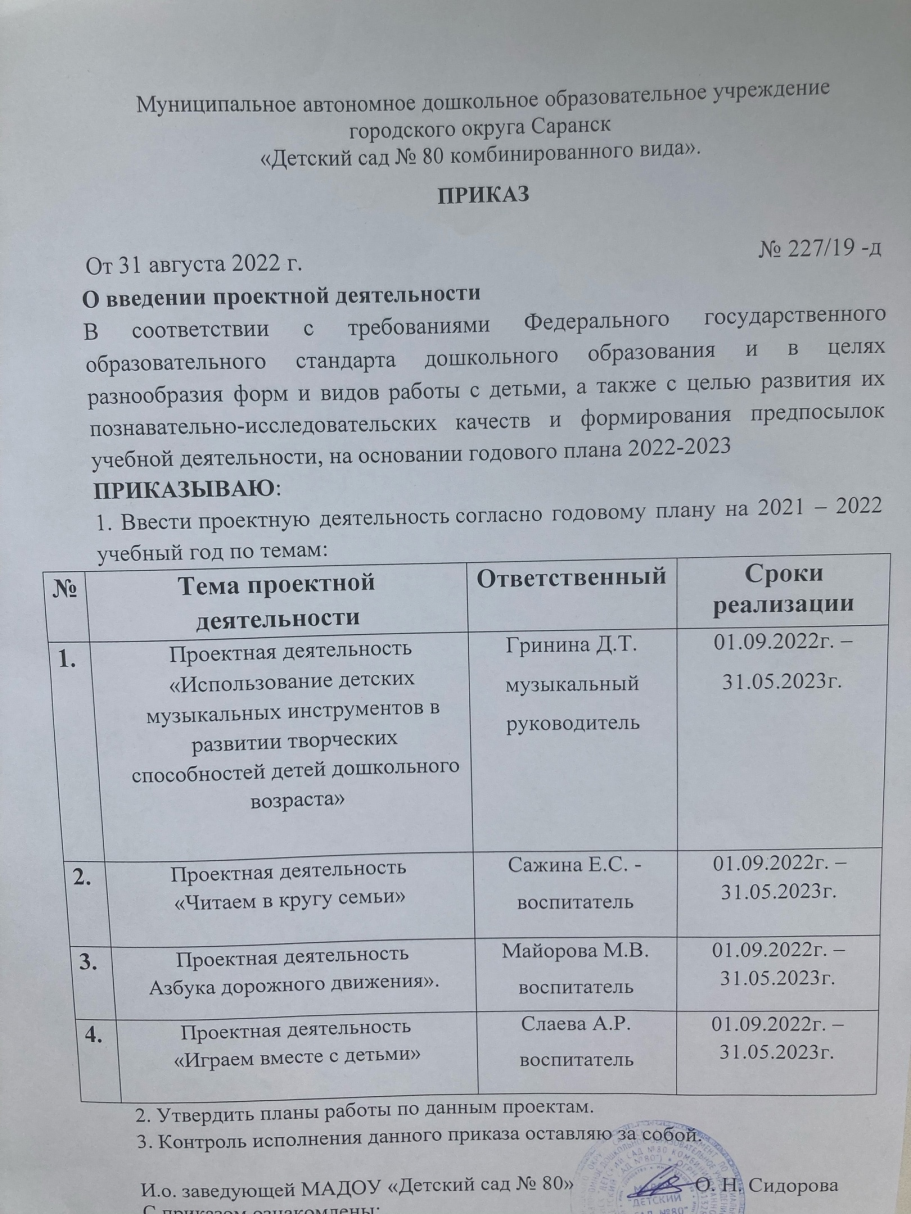 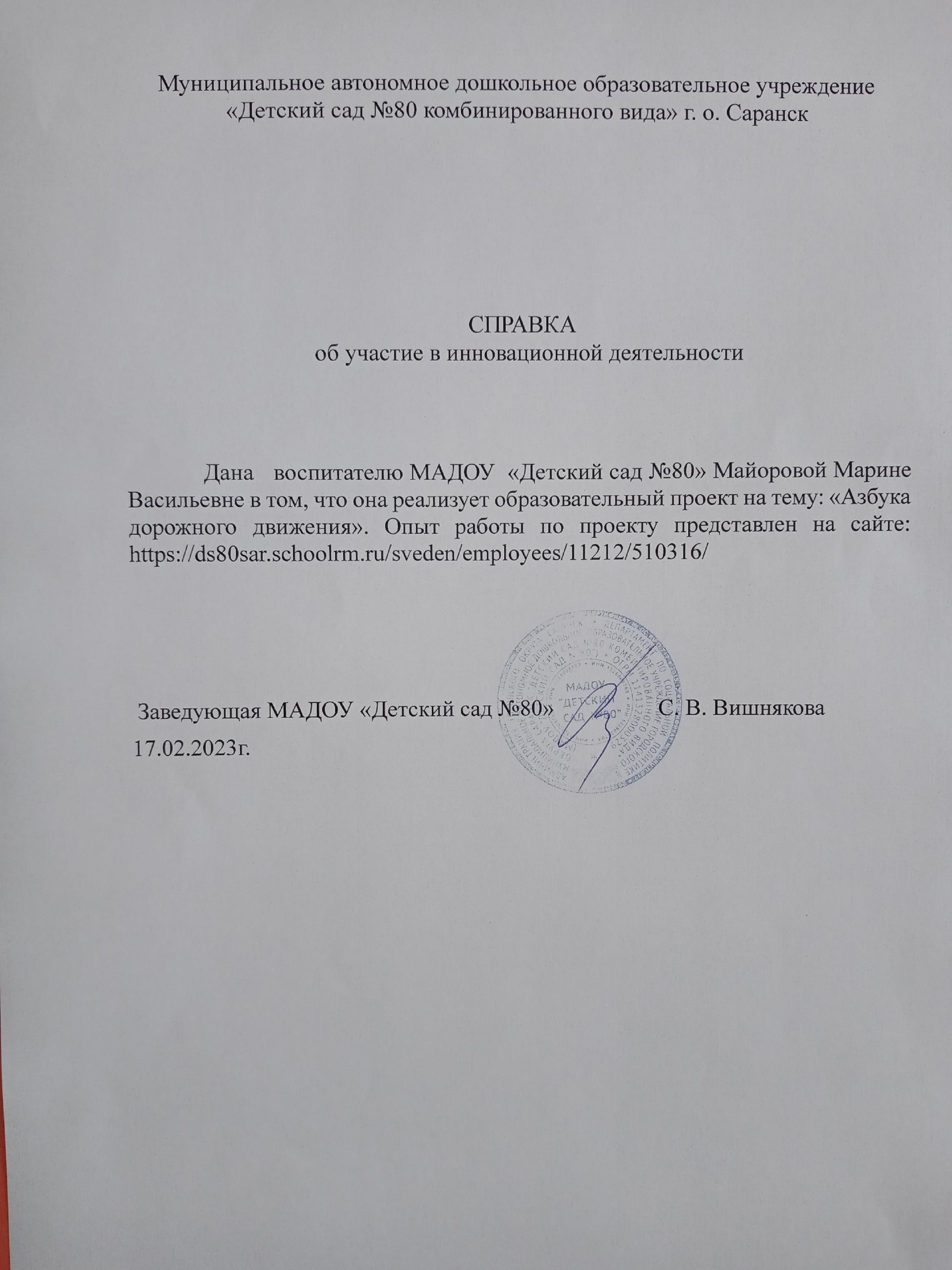 Наличие публикаций
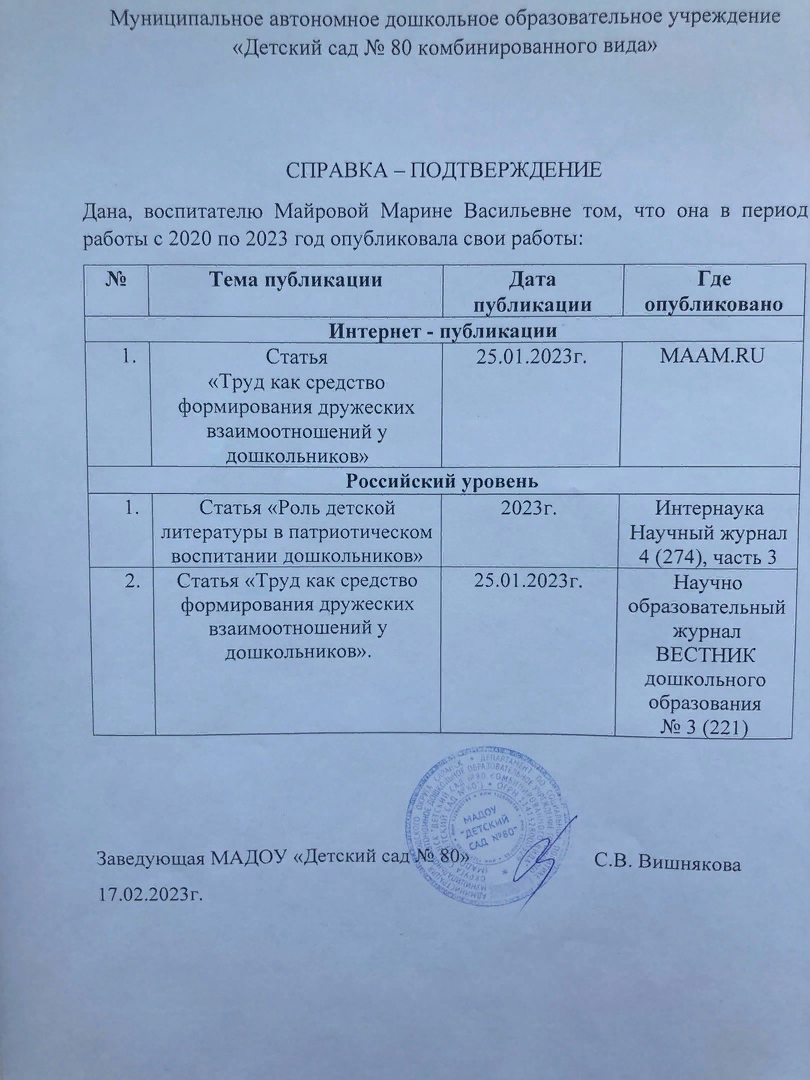 Интернет-публикации
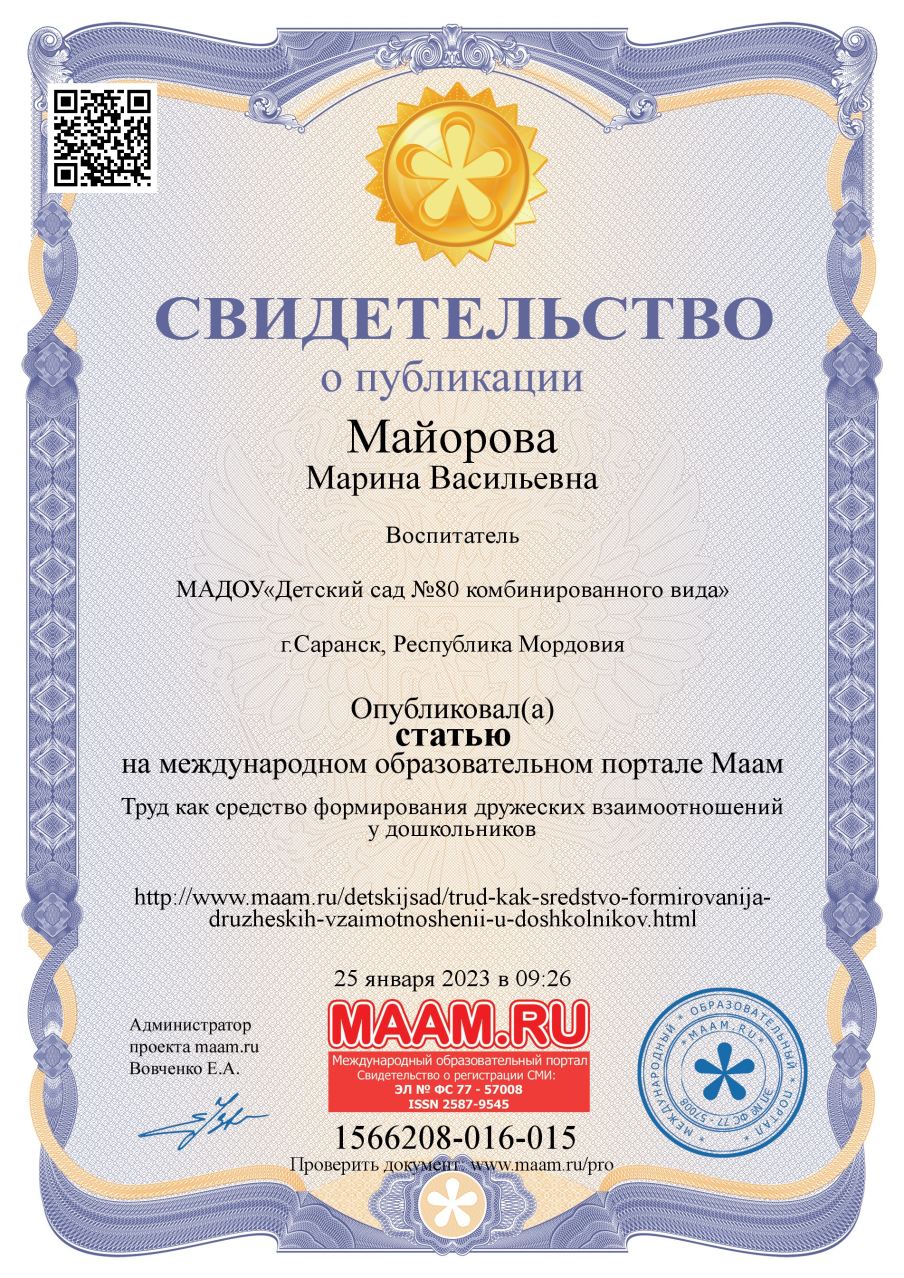 Российский уровень
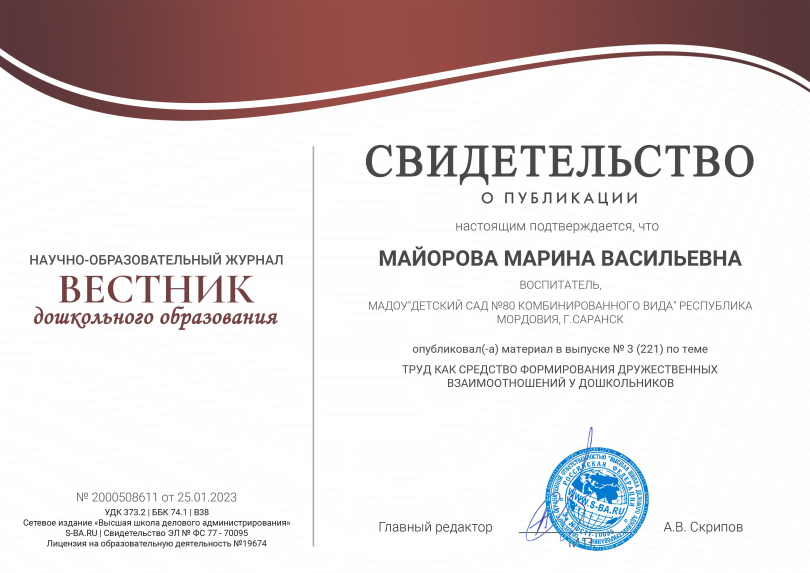 Российский уровень
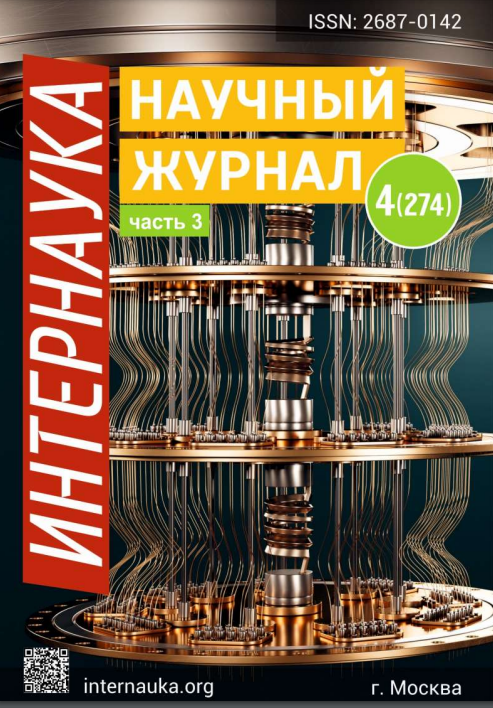 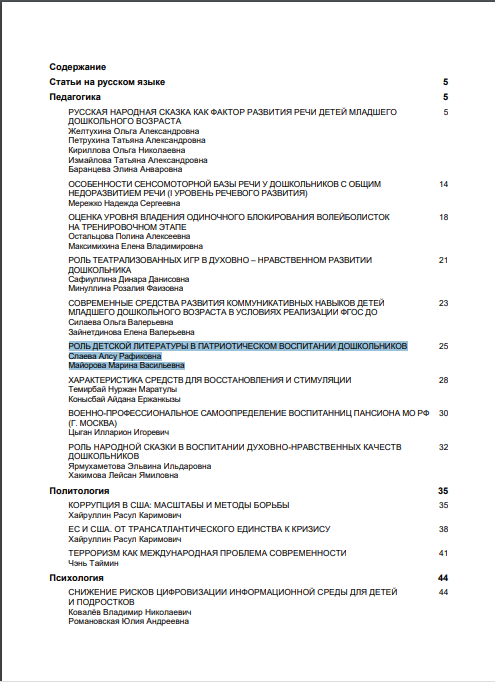 Результаты участия воспитанников в- конкурсах;-выставках;- турнирах;- соревнованиях;-акциях;- фестивалях.
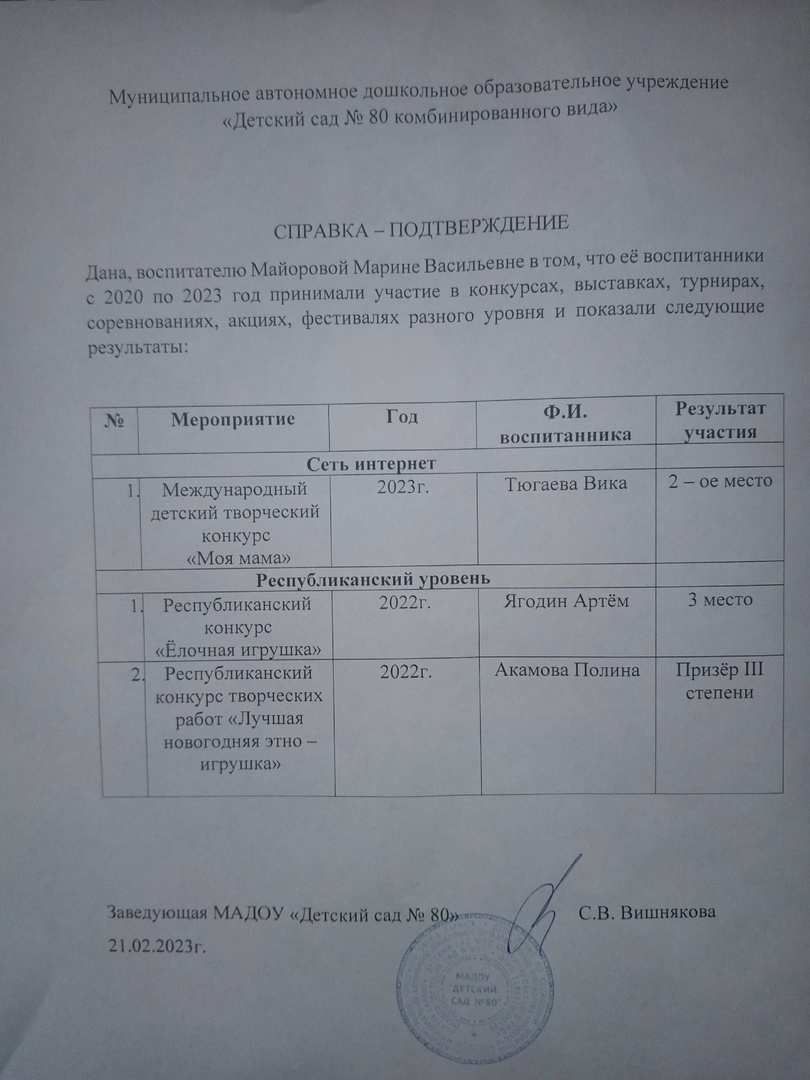 Интернет
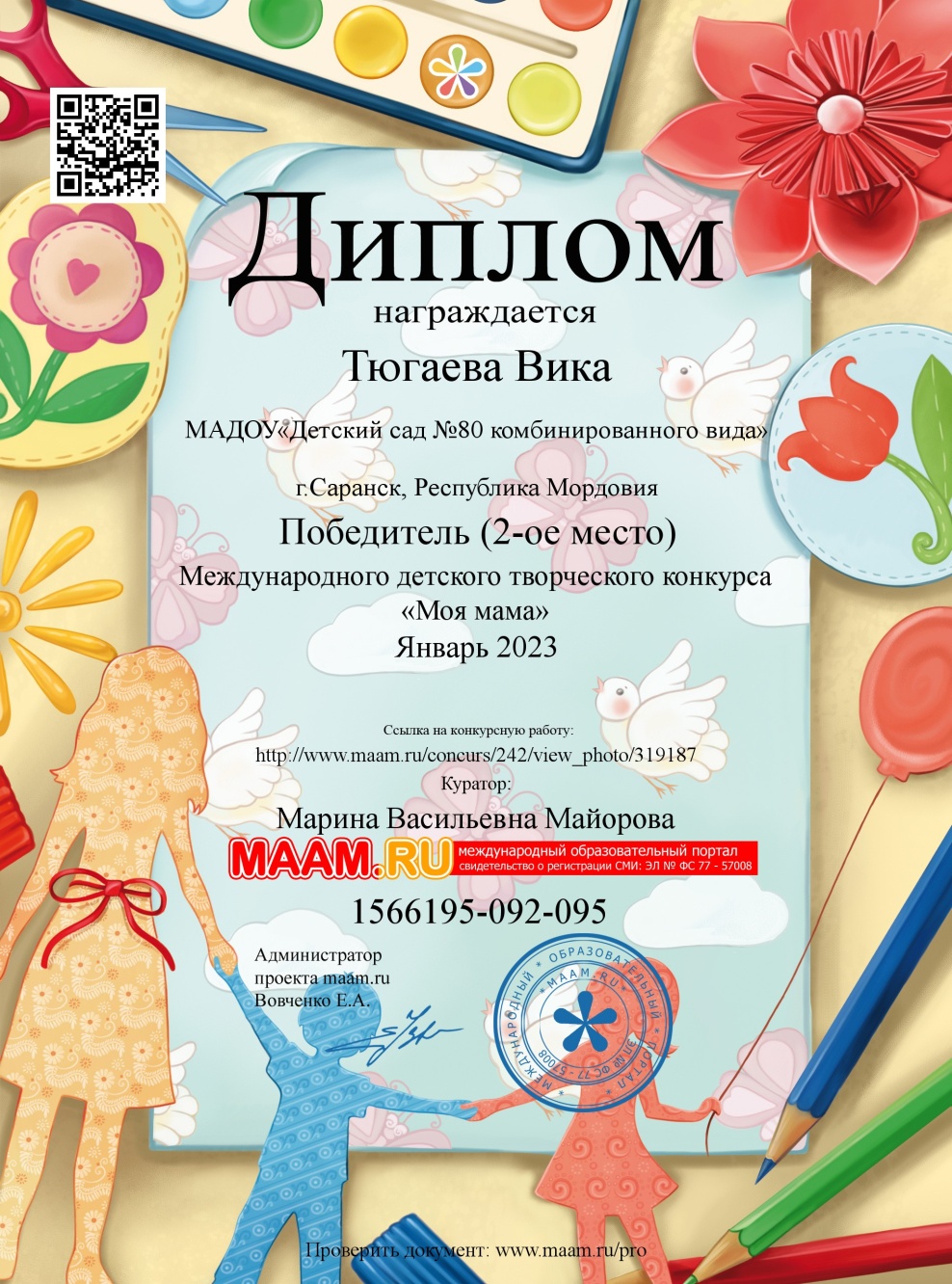 Республиканский уровень
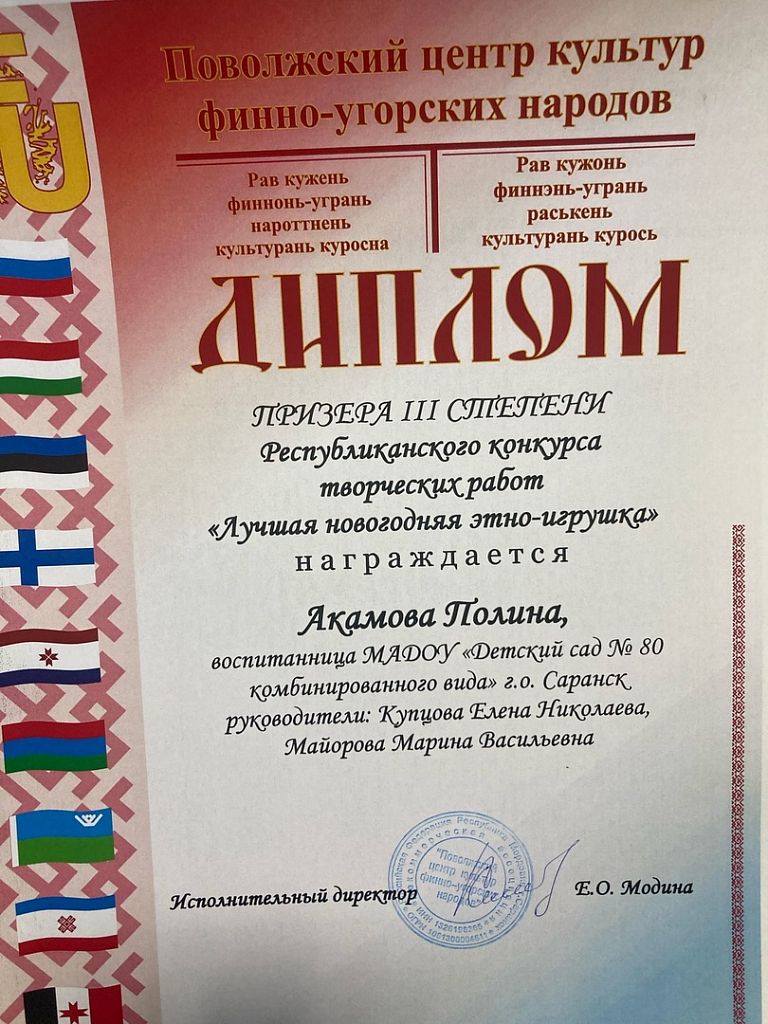 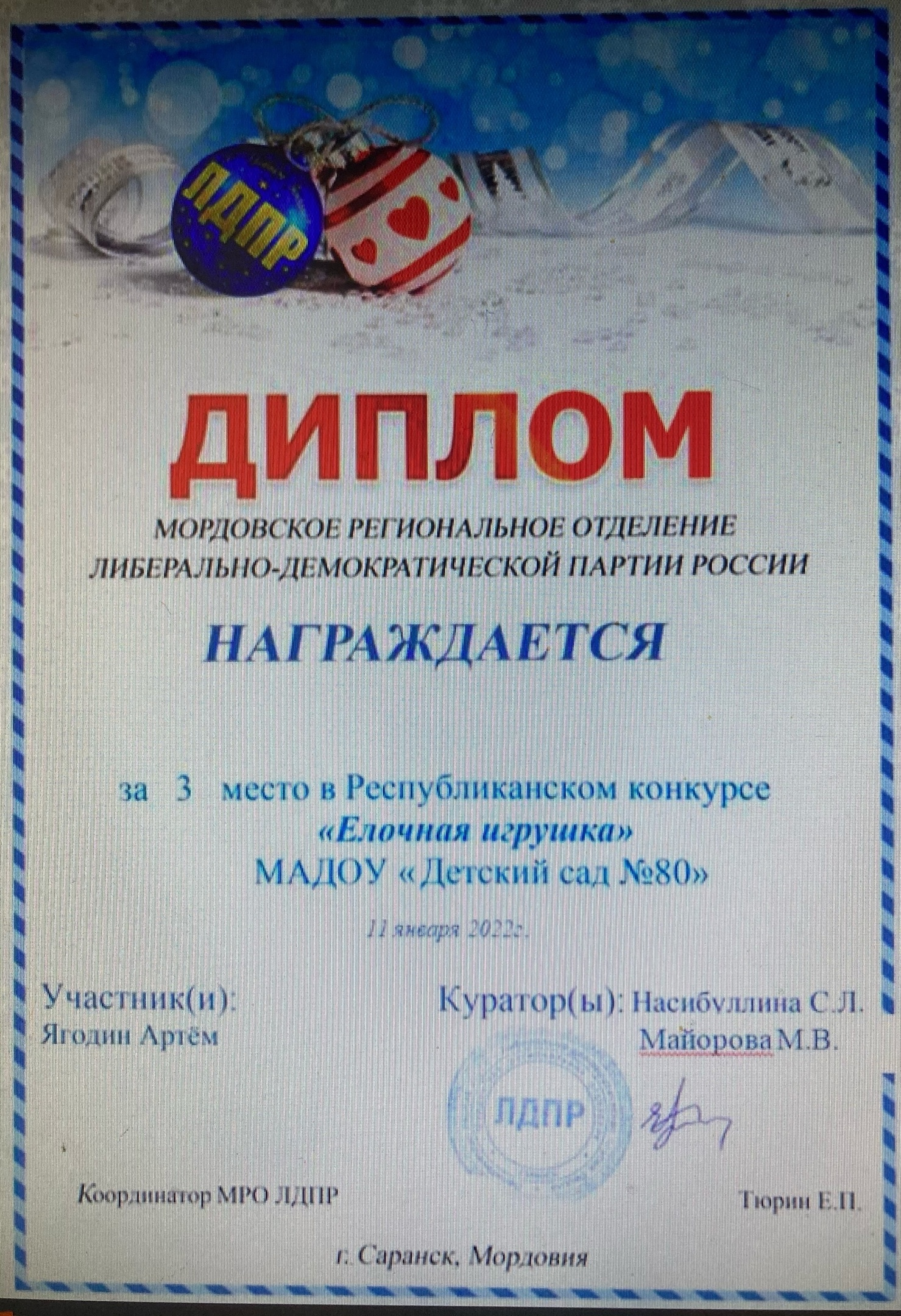 Выступления на заседаниях методических советов, научно-практических конференциях, педагогических чтениях, семинарах, секциях, форумах
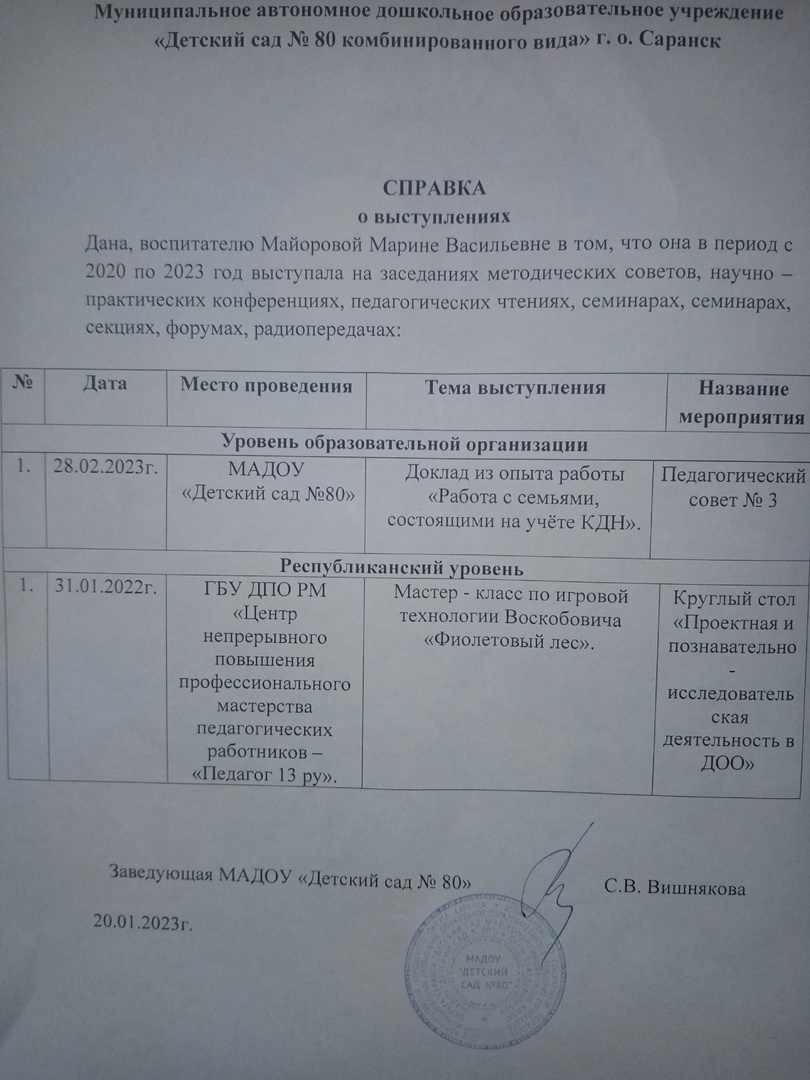 Уровень образовательной организации
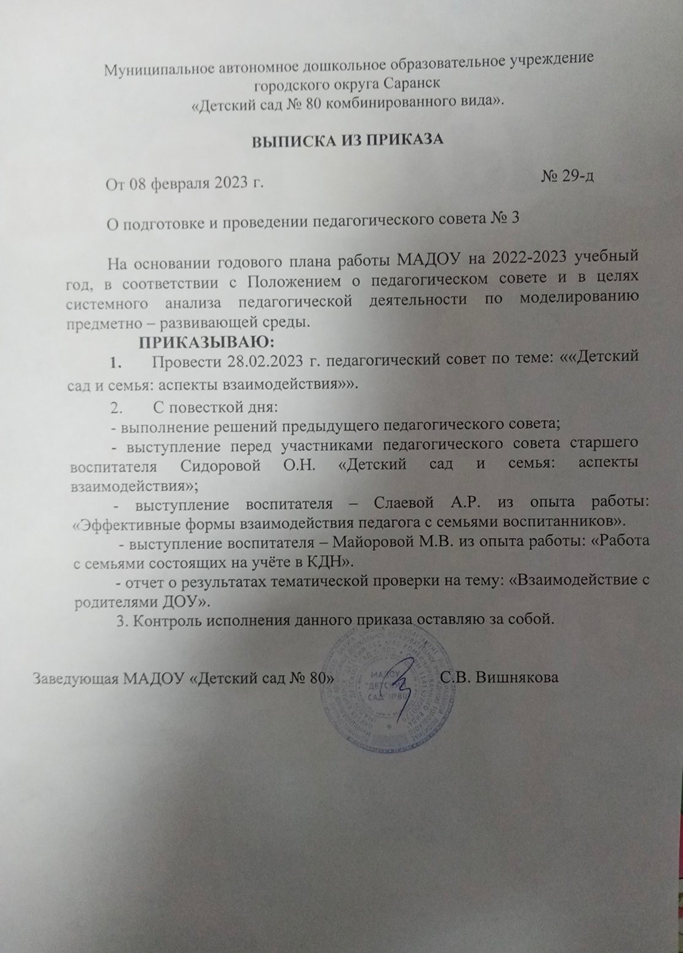 Республиканский уровень
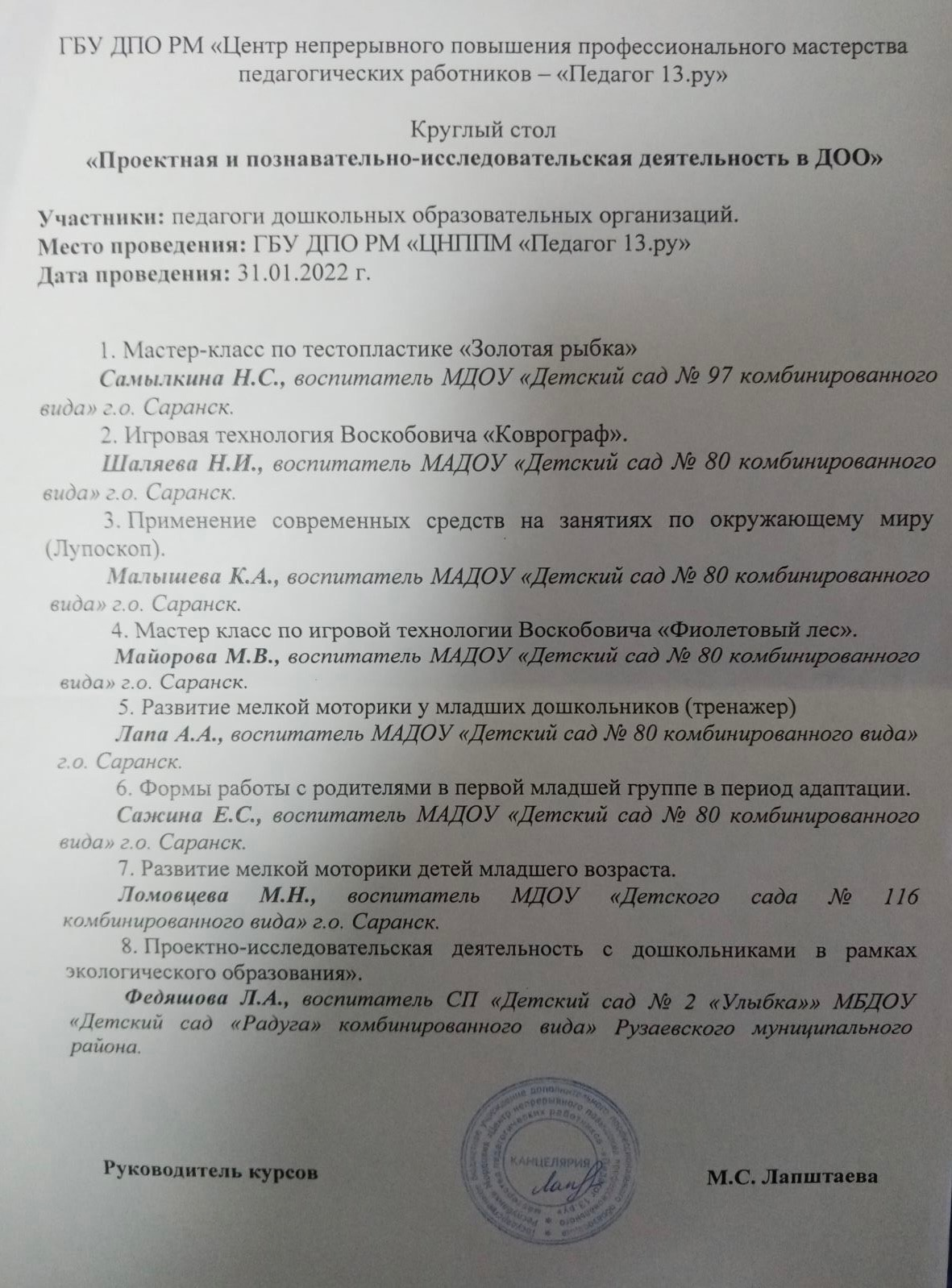 Проведение открытых занятий, мастер-классов, мероприятий
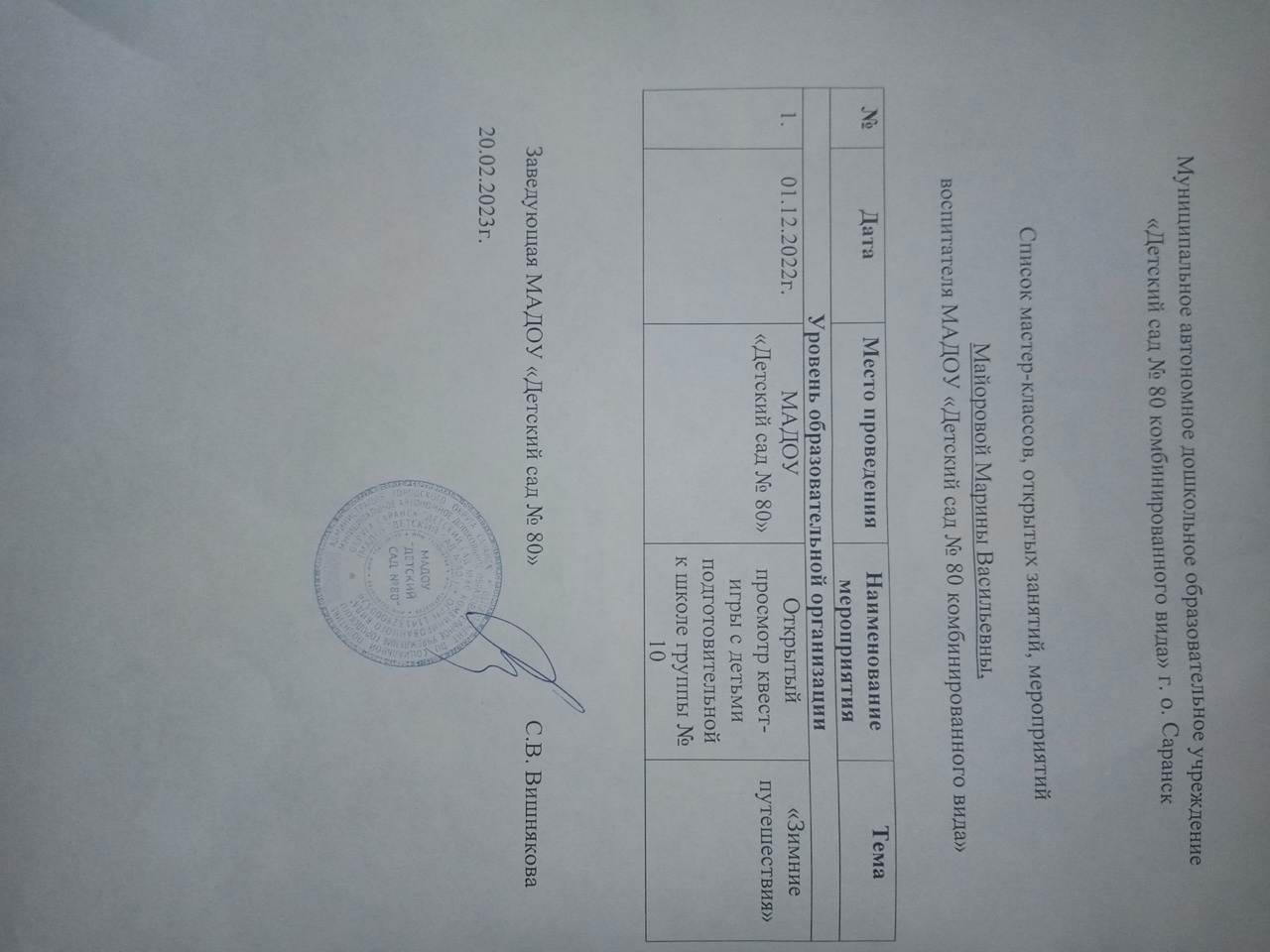 Уровень образовательной организации
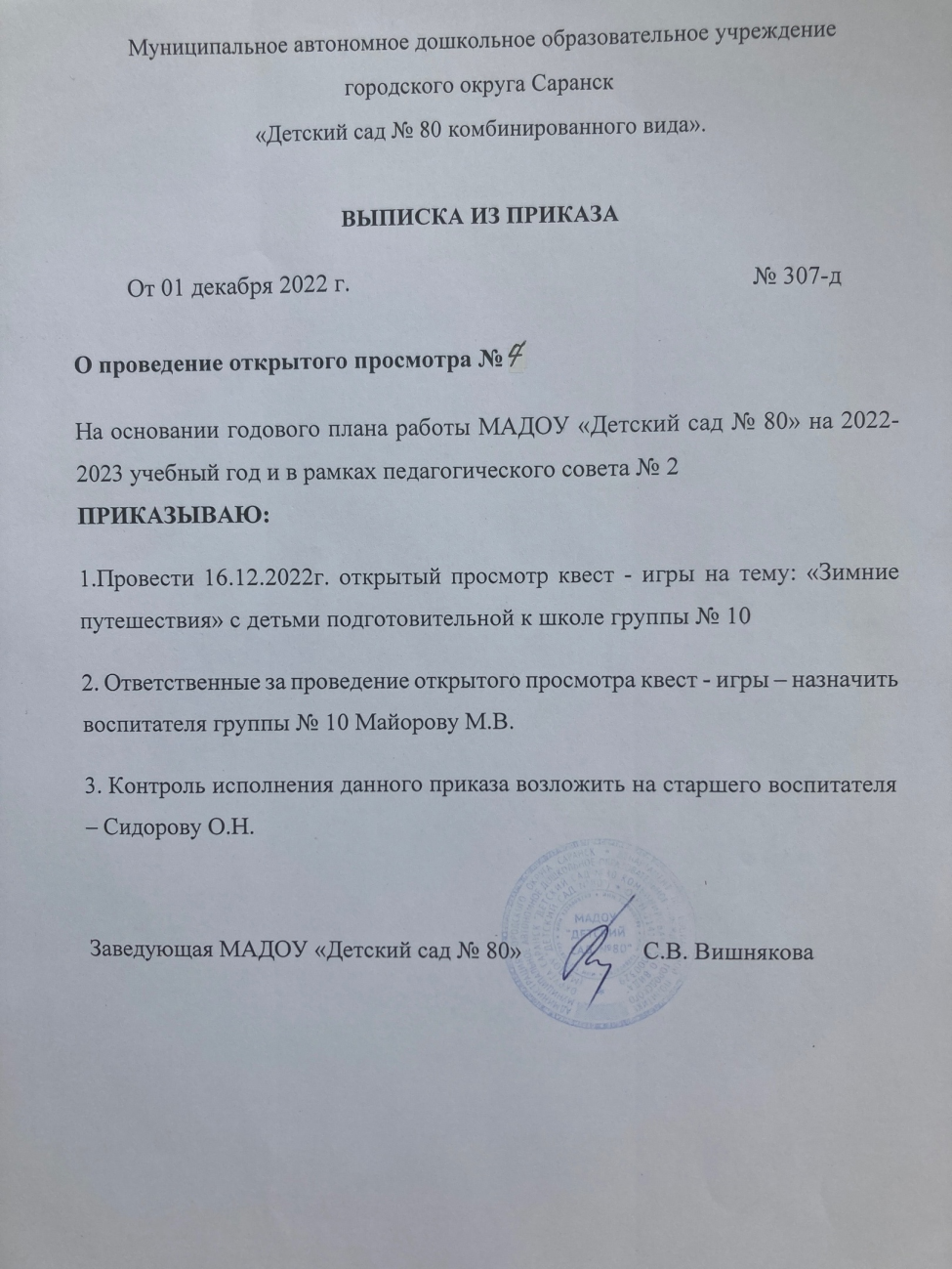 Экспертная деятельность
Интернет
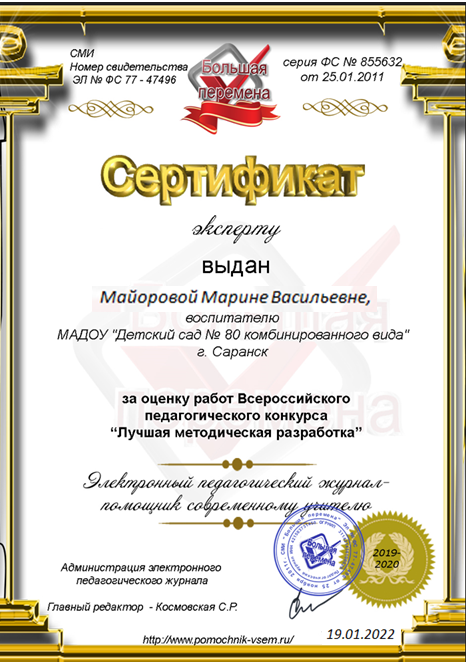 Общественно-педагогическая активность педагога: участие в комиссиях, педагогических сообществах, в жюри конкурсовЧлен педагогических Интернет сообществ
Член педагогических Интернет сообществ
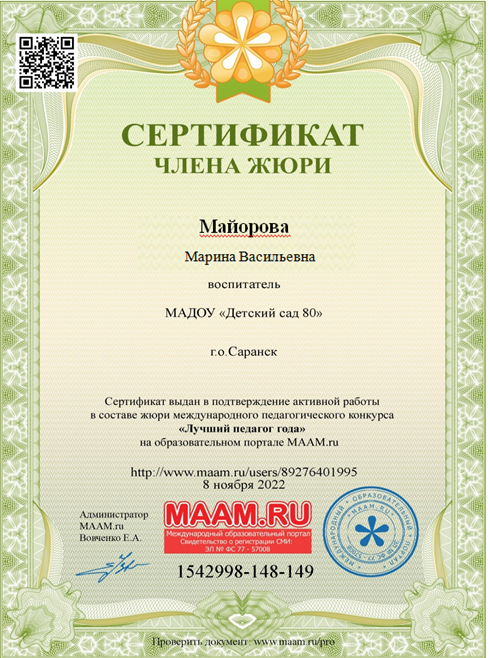 Позитивные результаты работы с воспитанниками:- наличие системы воспитательной работы;- наличие качественной, эстетически оформленной текущей документации;- организация индивидуального подхода;- снижение простудной заболеваемости воспитанников;- отлаженная система взаимодействия с родителями;- отсутствие жалоб и обращений родителей на неправомерные действия;- реализация здоровьесберегающих технологий в воспитательном процессе;- духовно-нравственное воспитание и народные традиции.
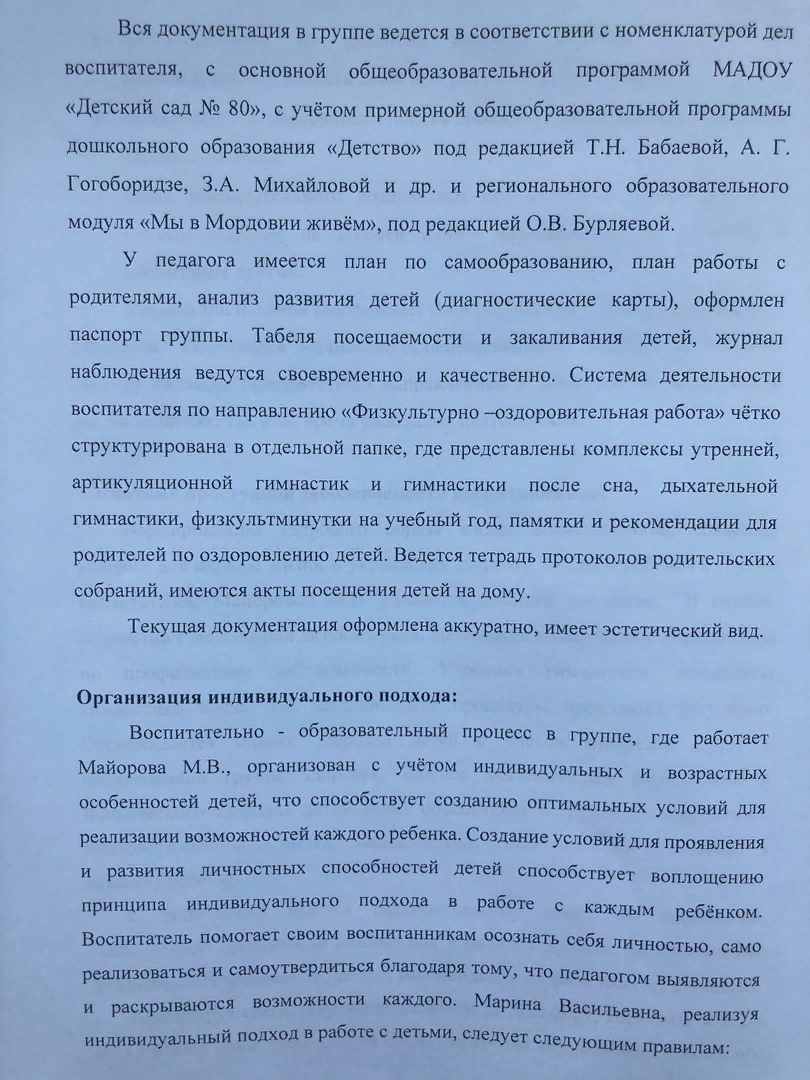 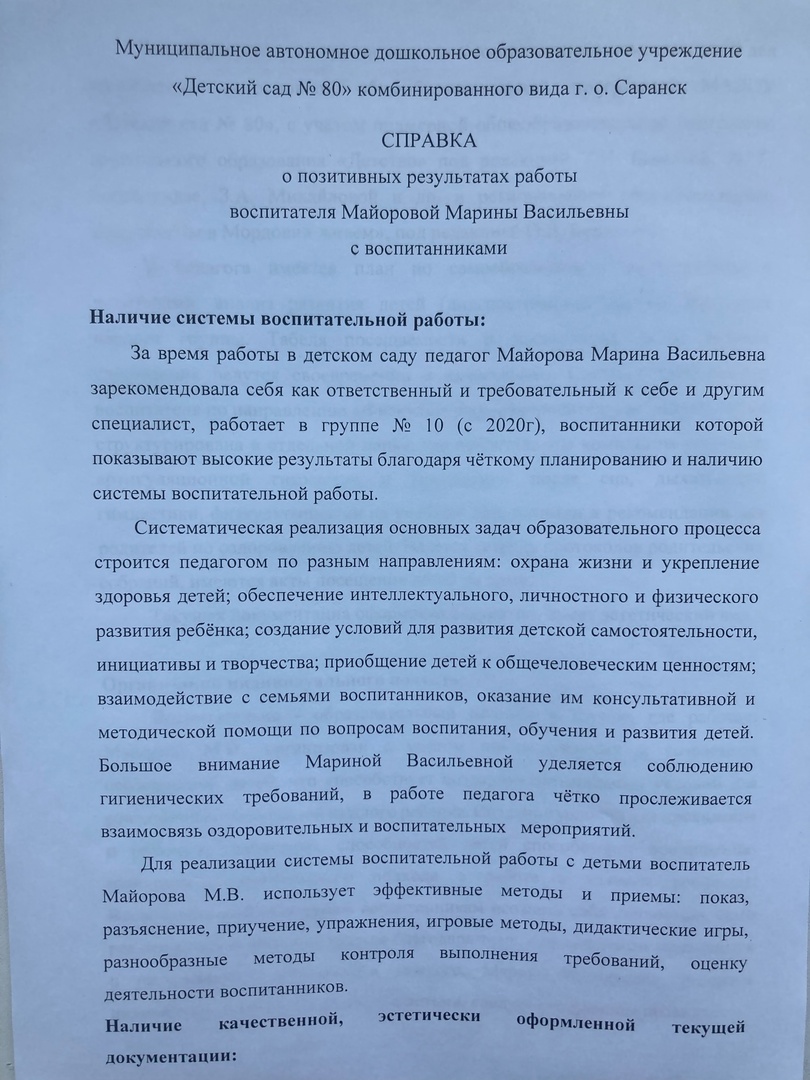 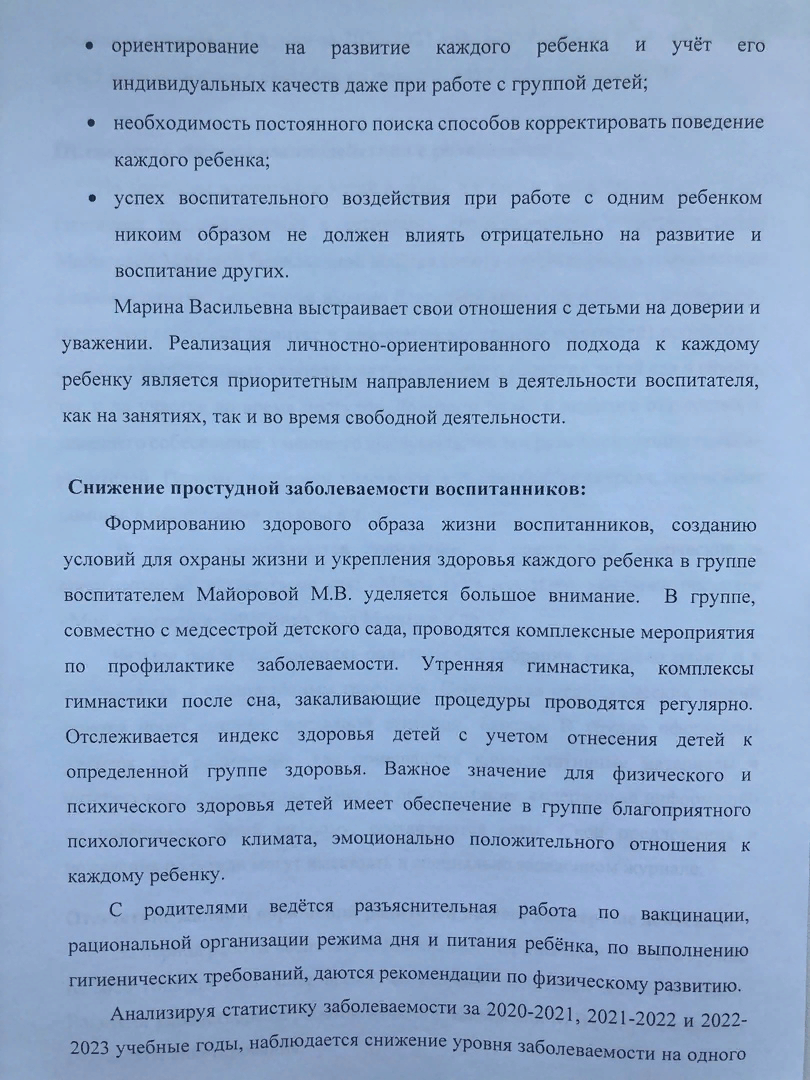 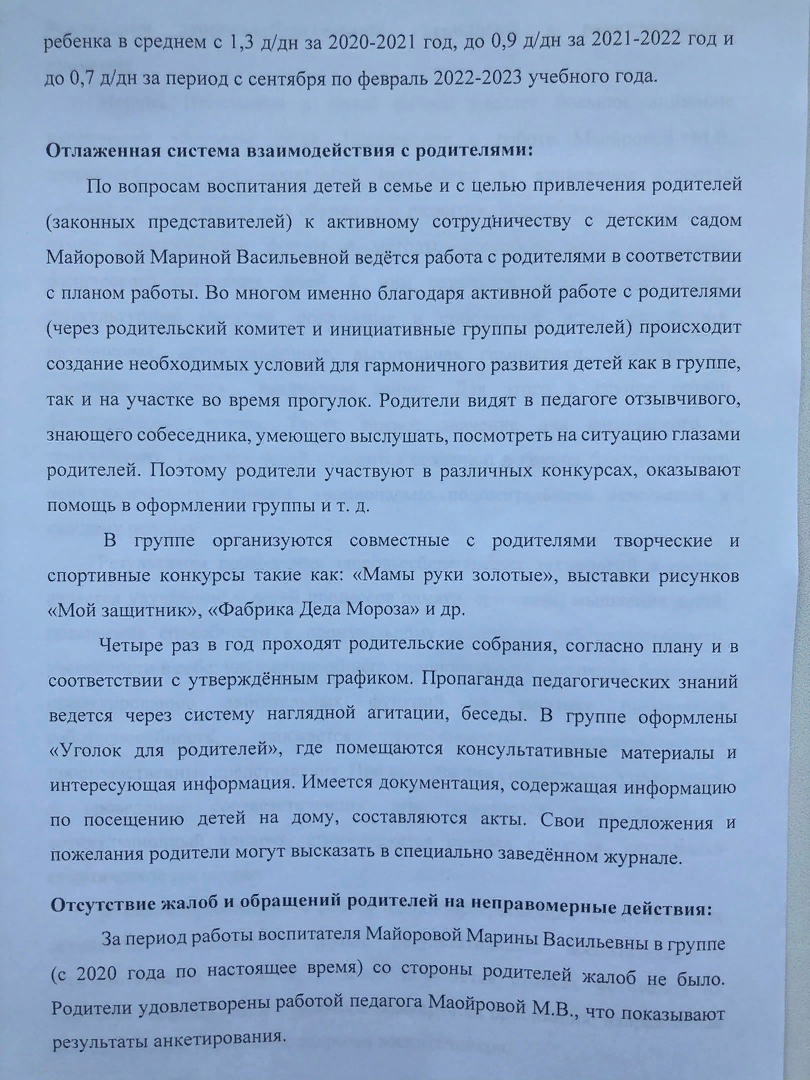 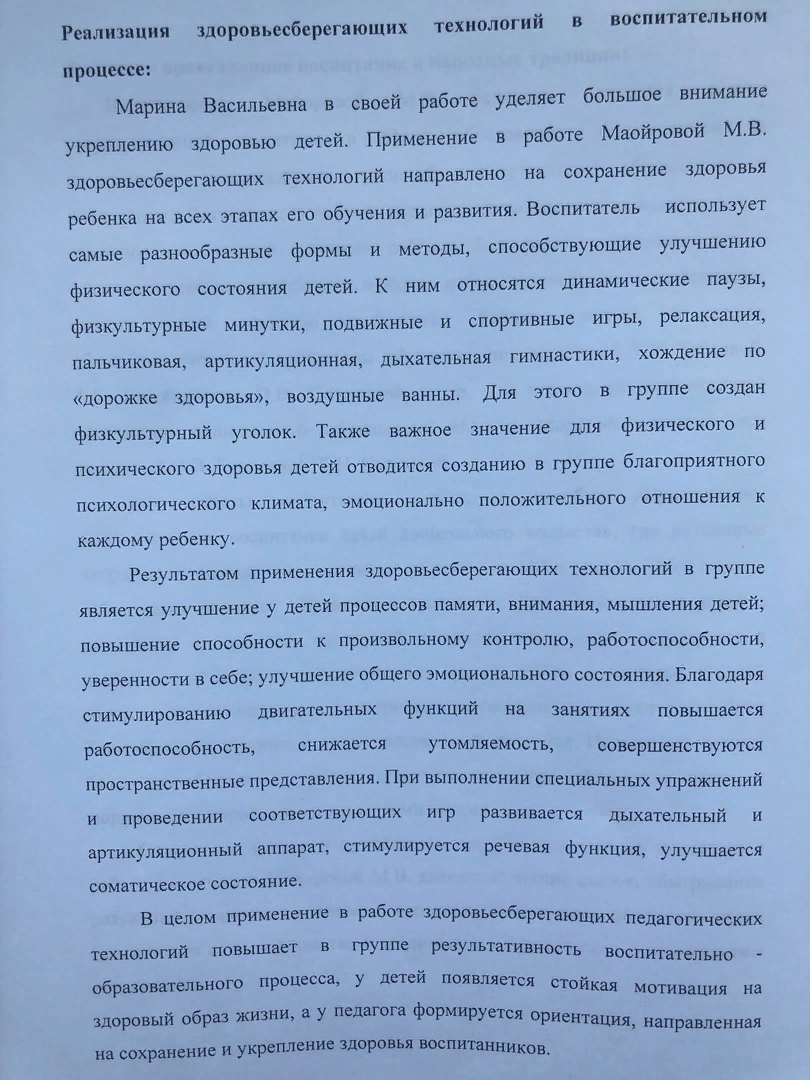 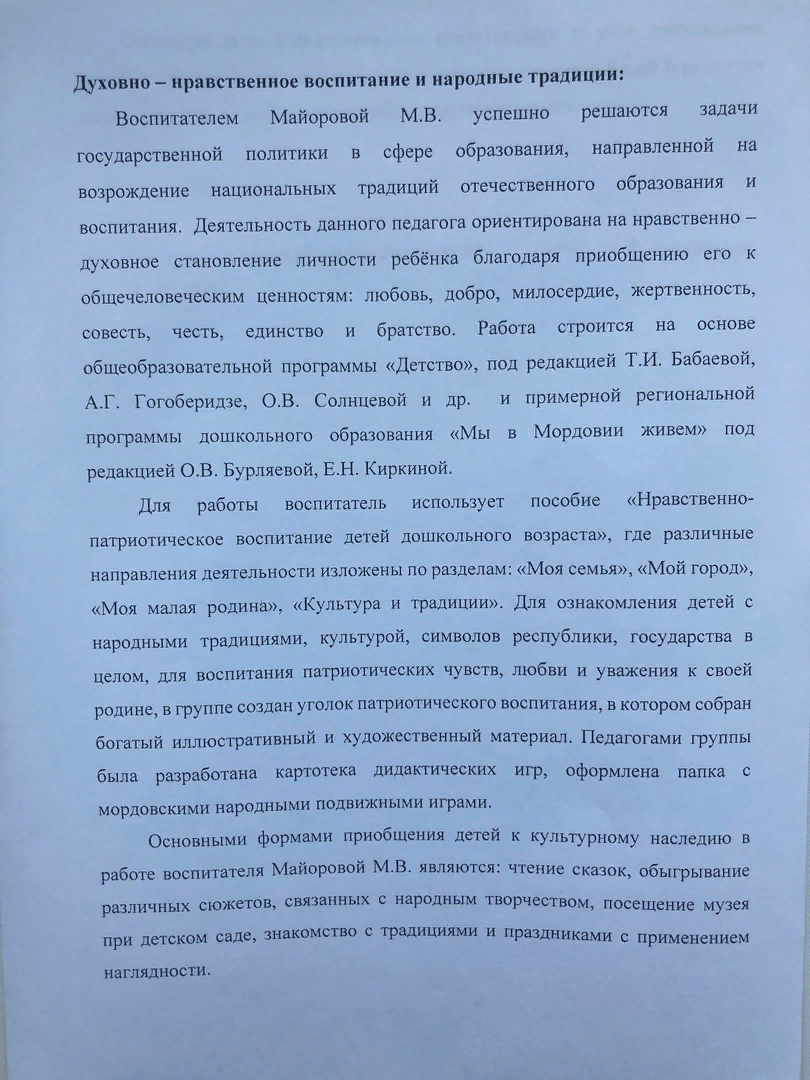 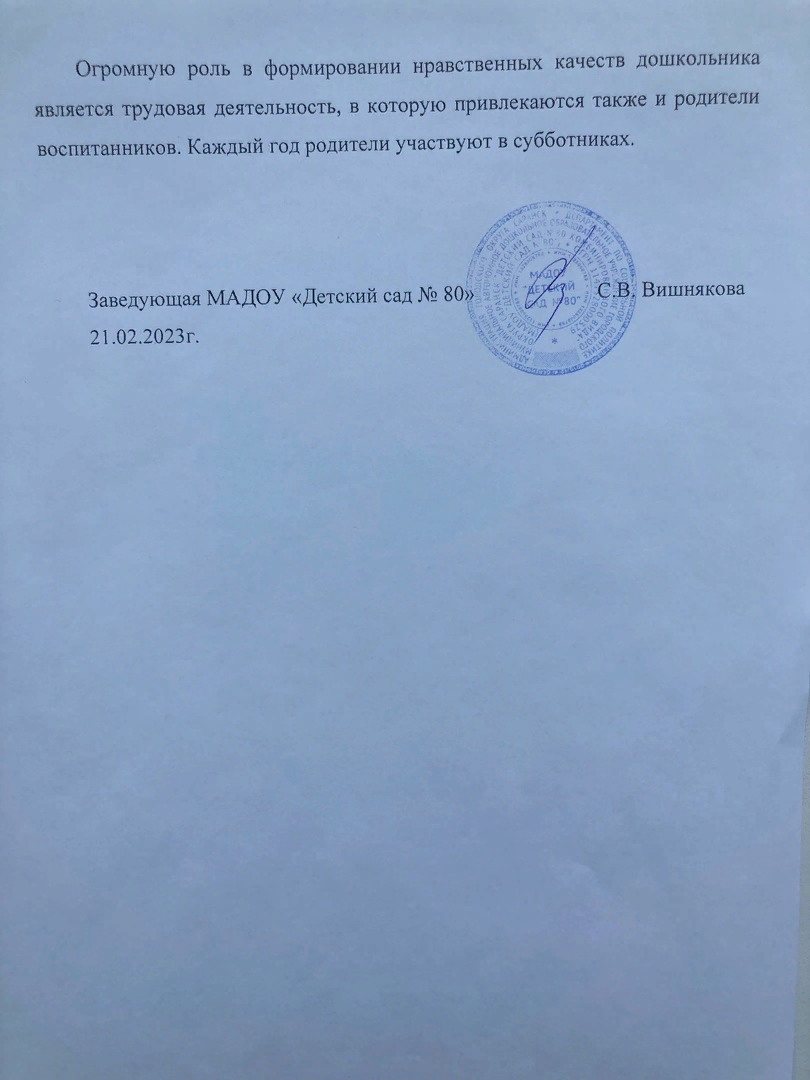 Качество взаимодействия с родителями:систематическое проведение родительских собраний;проведение круглых столов, консультаций в нетрадиционной форме (педагогическое просвещение родителей);проведение экскурсий, образовательных путешествий с детьми;проведение совместных конкурсов, выставок;организация родителей на субботниках, благоустройстве участков, создании развивающей среды группы
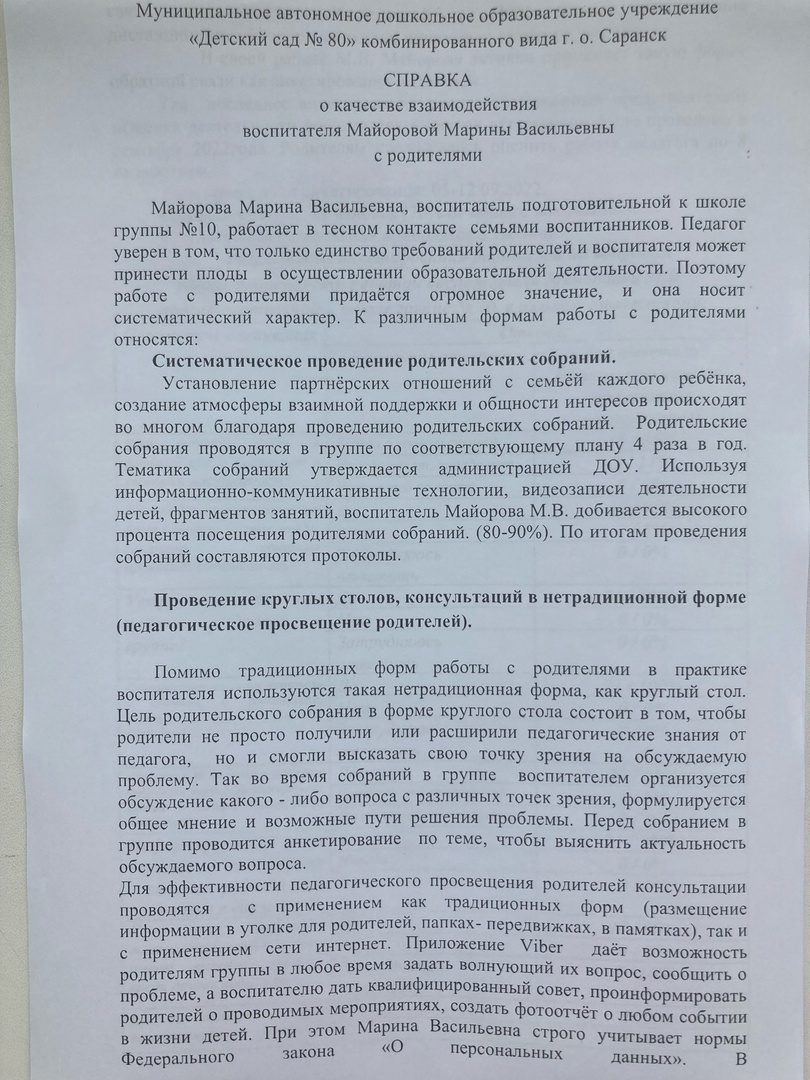 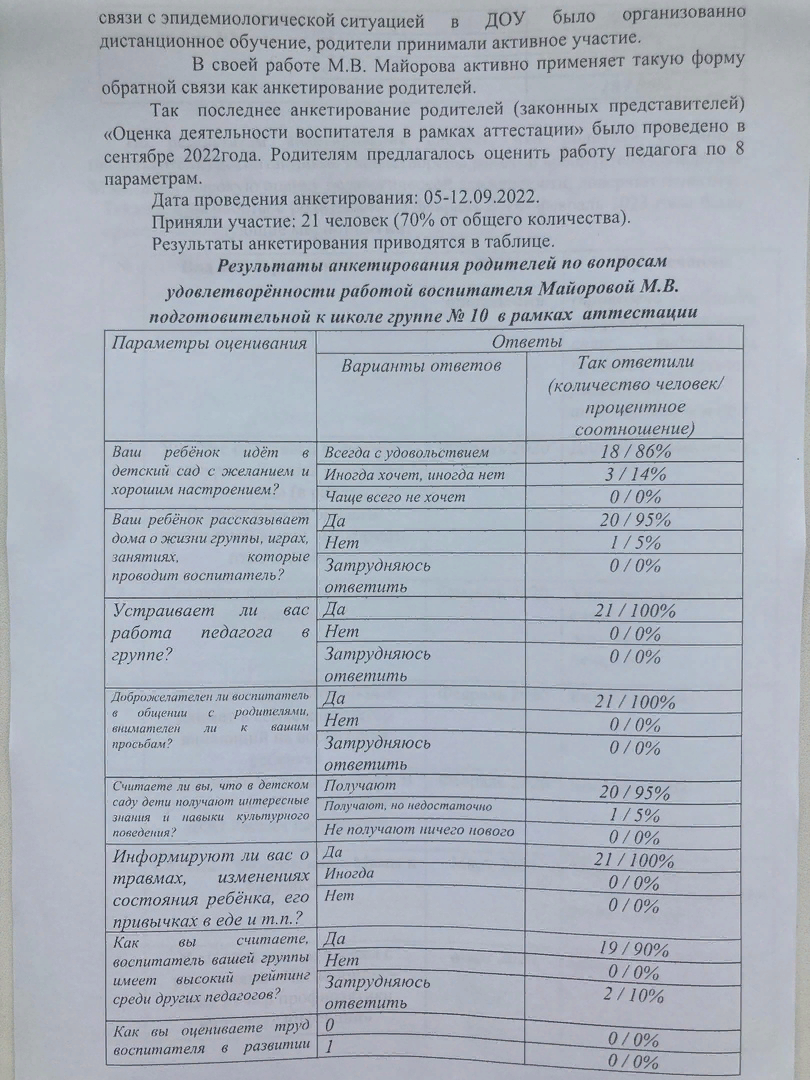 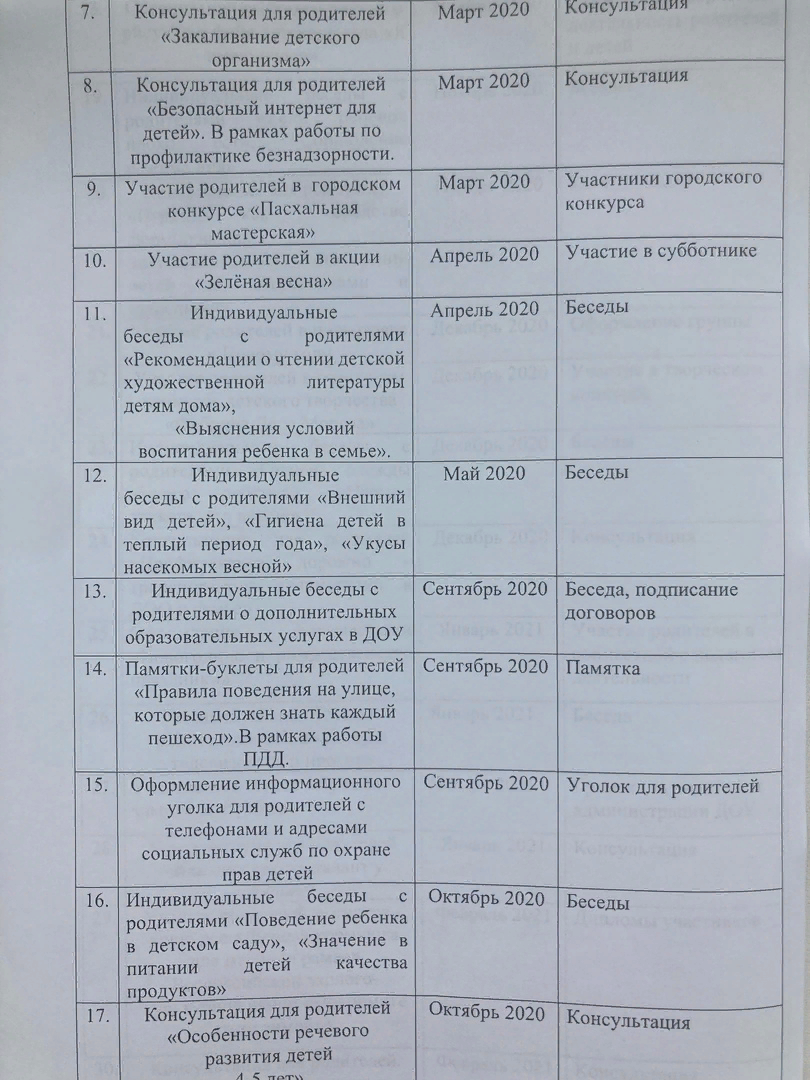 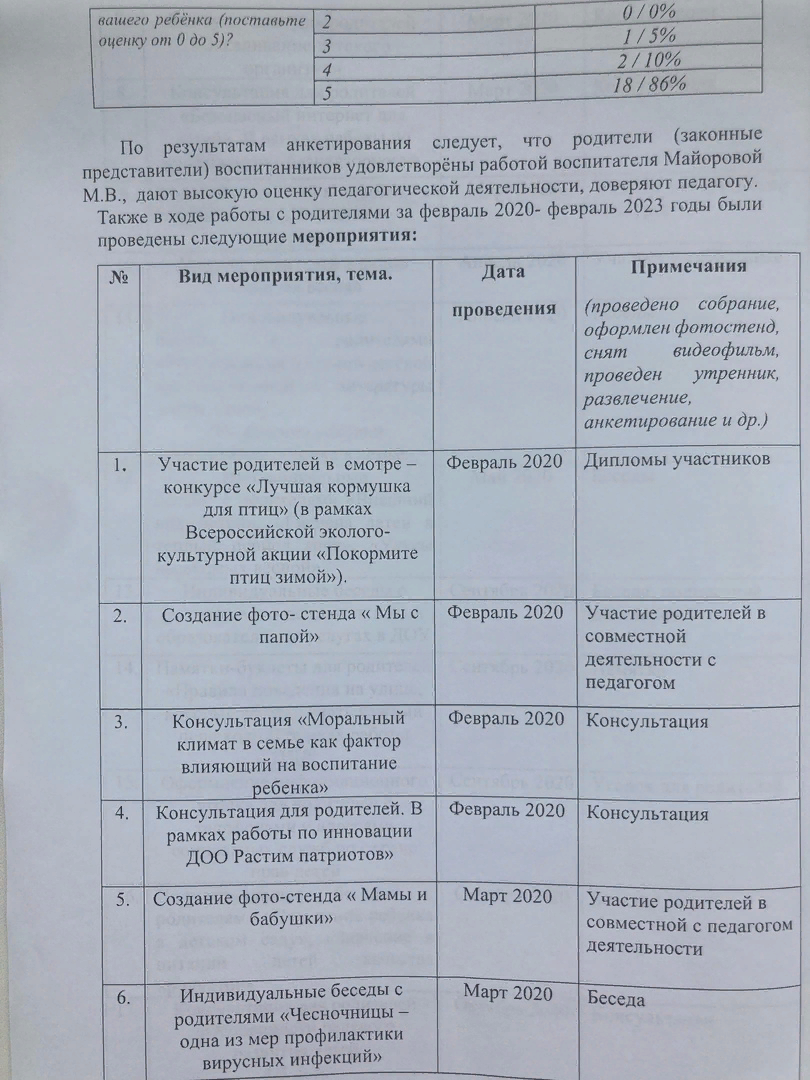 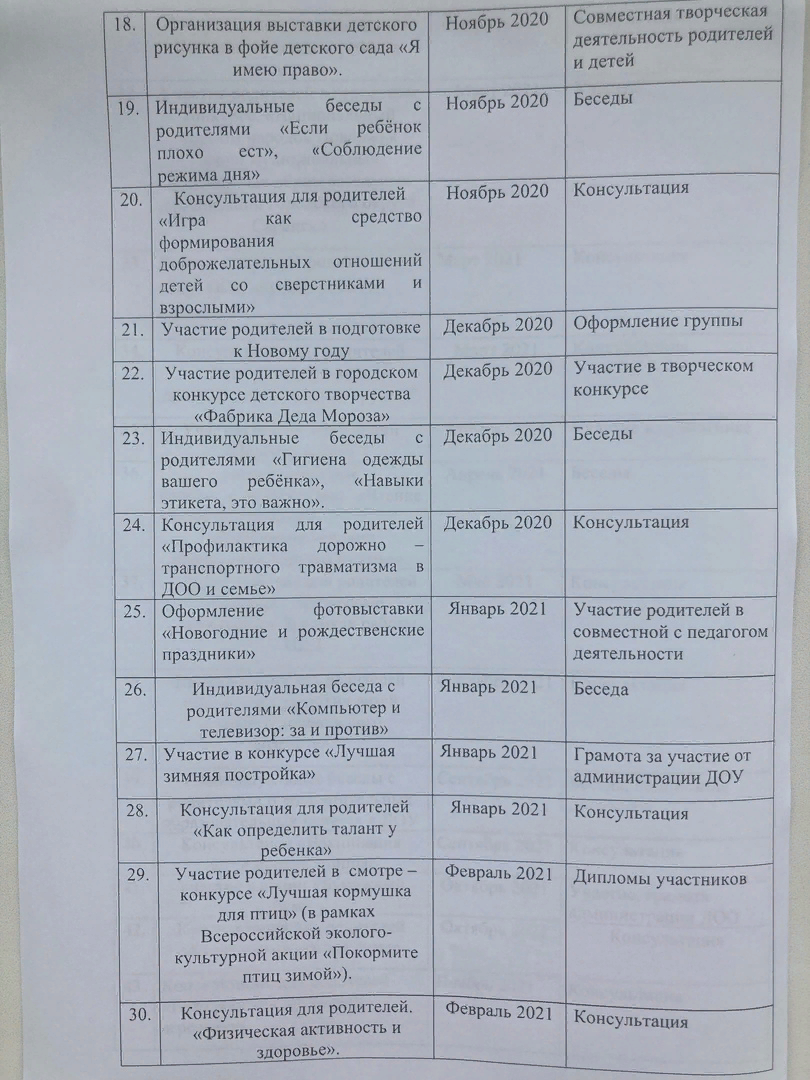 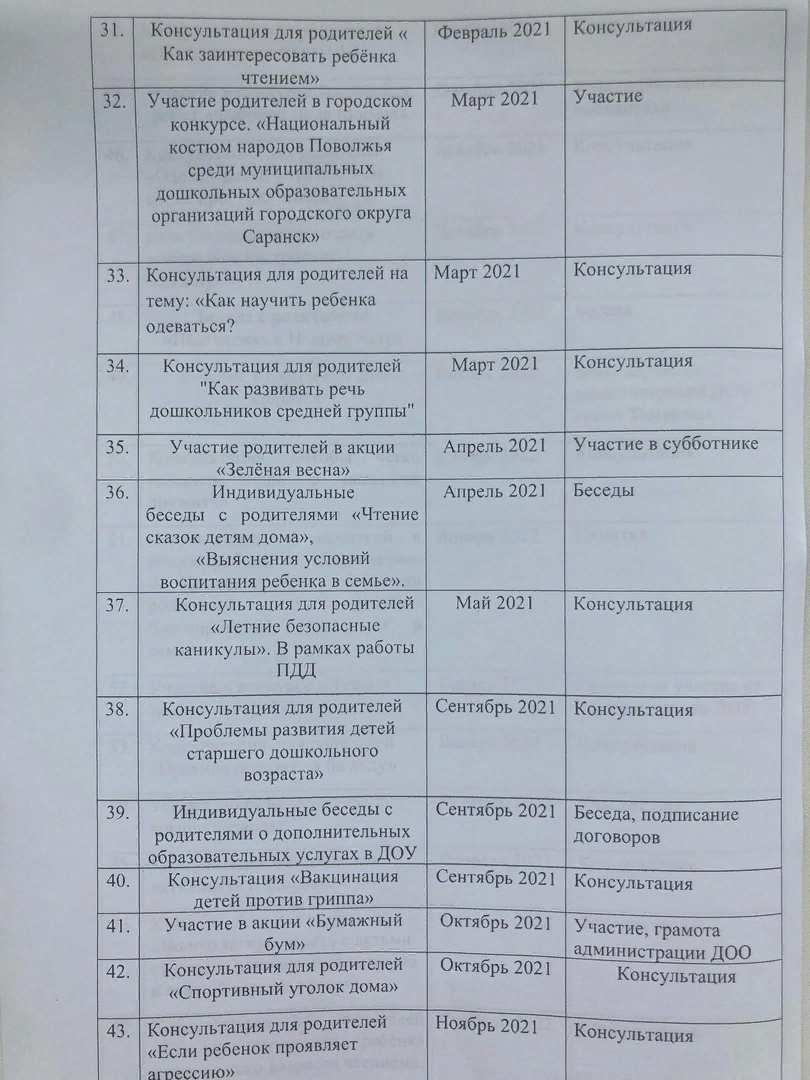 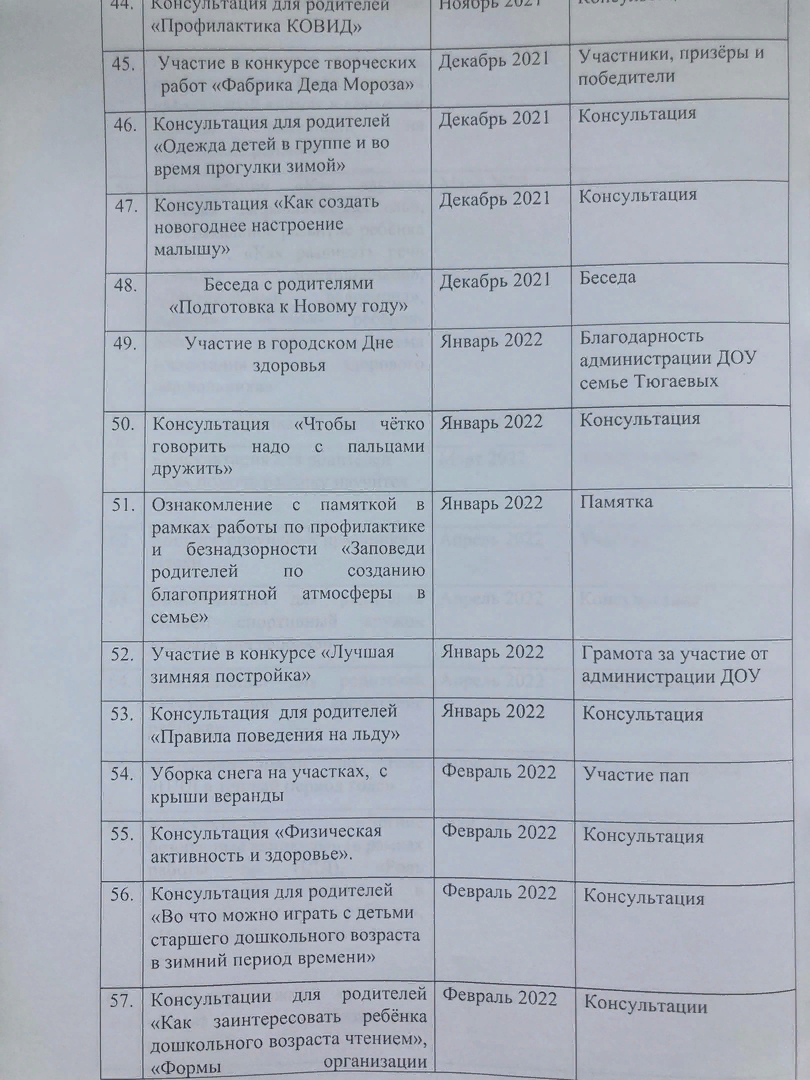 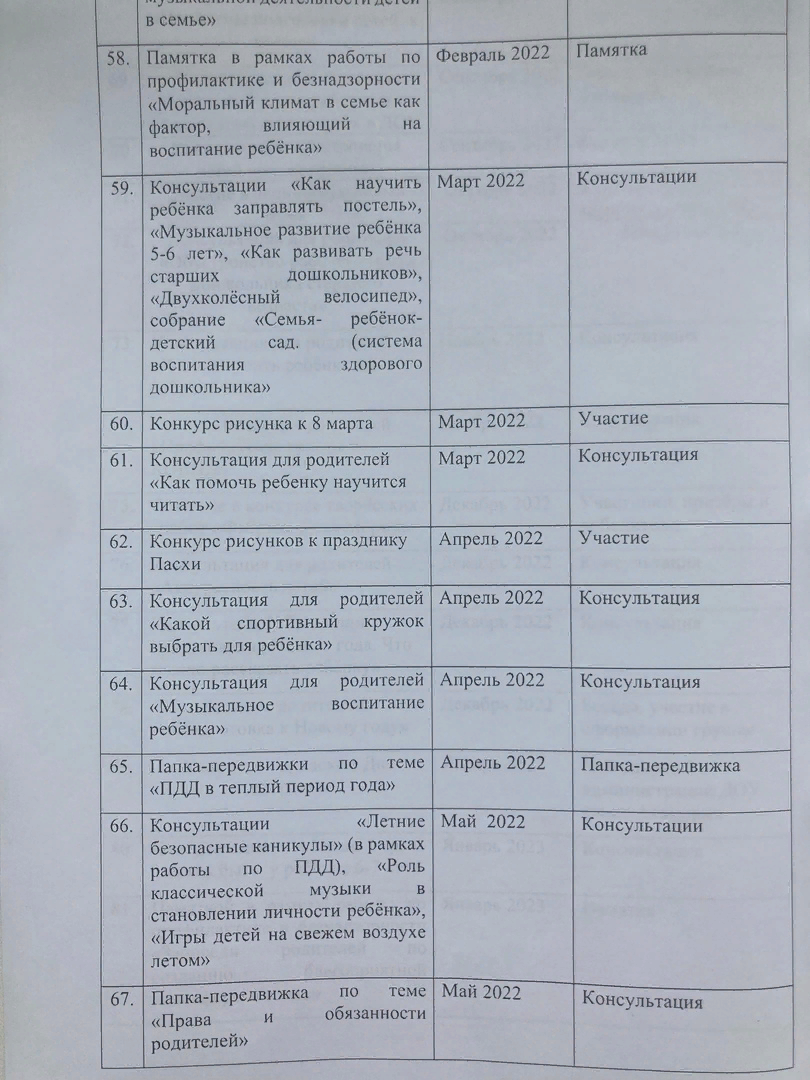 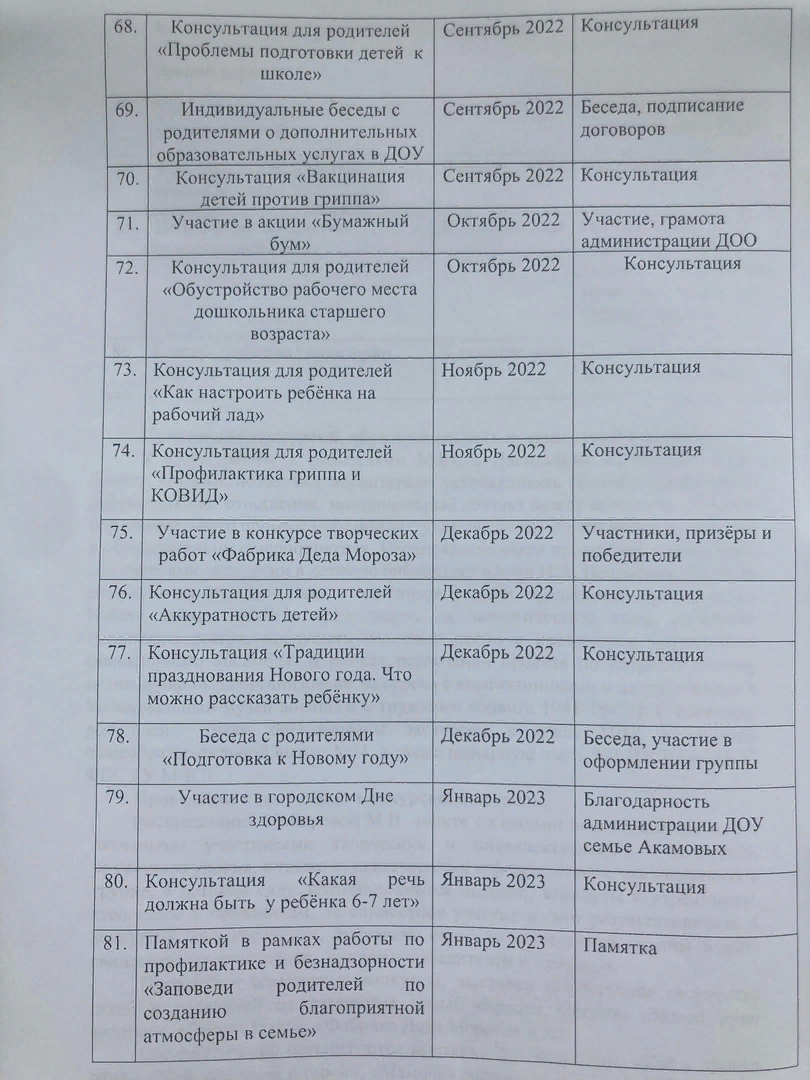 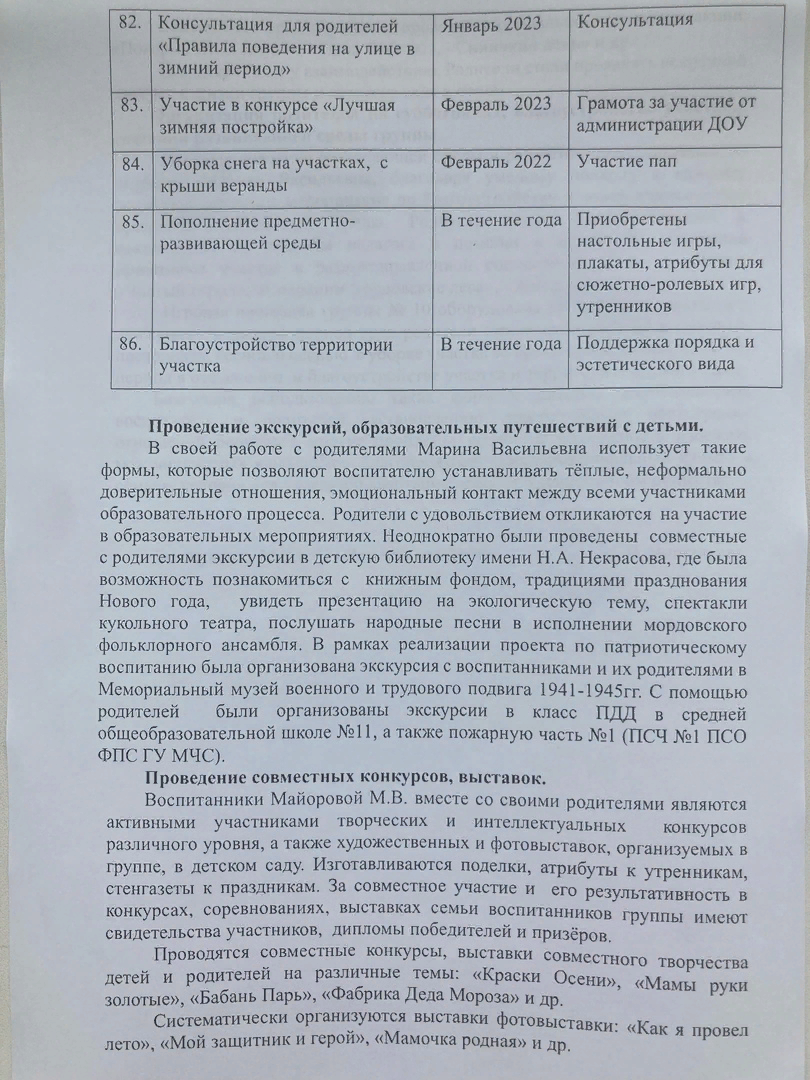 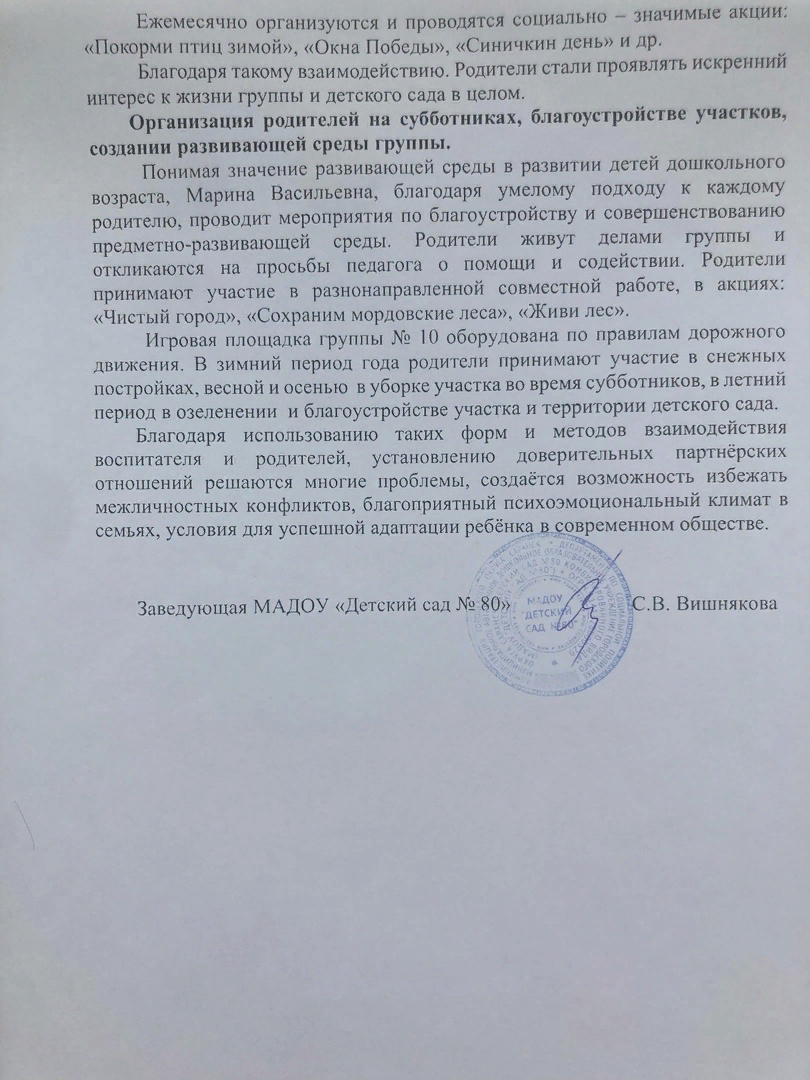 Работа с детьми из социально- неблагополучных семей
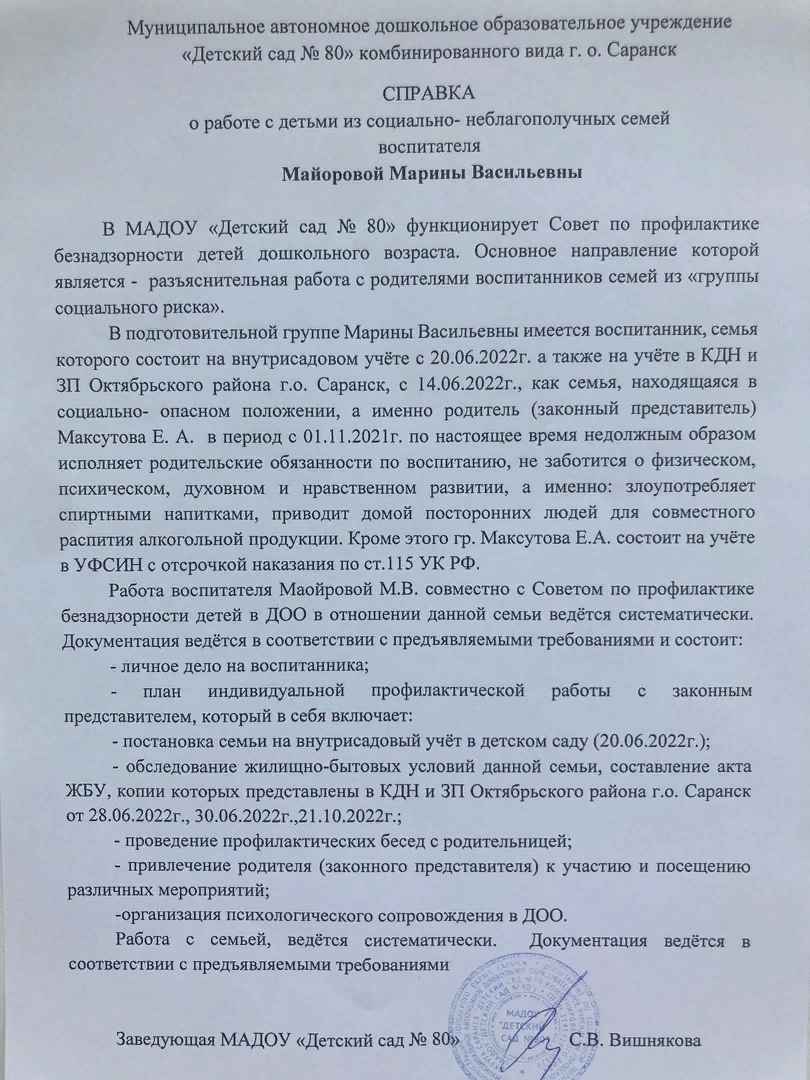 Участие педагога в профессиональных конкурсах
на порталах сети интернет
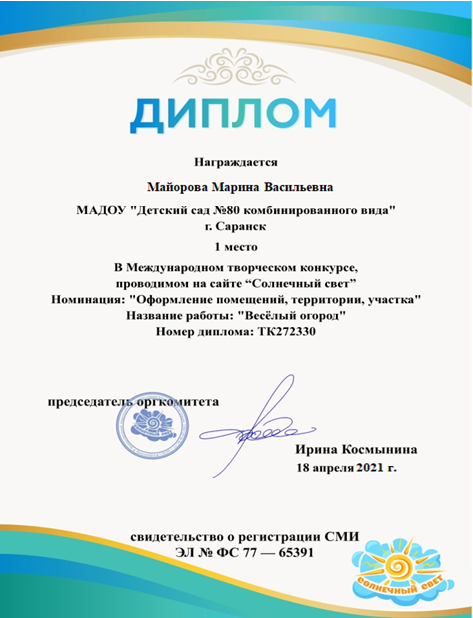 Награды и поощрения
На порталах сети интернет
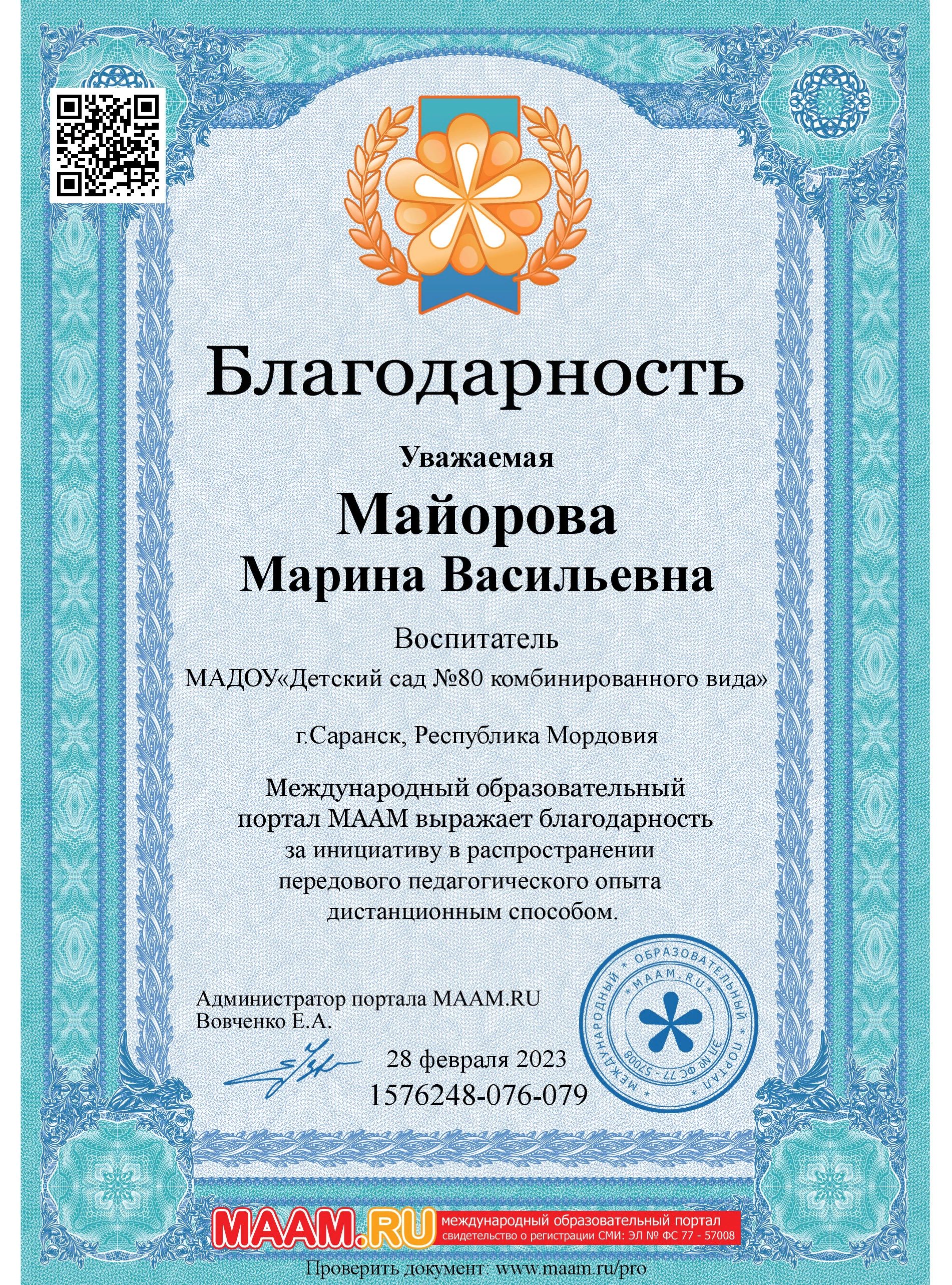 Муниципальный уровень
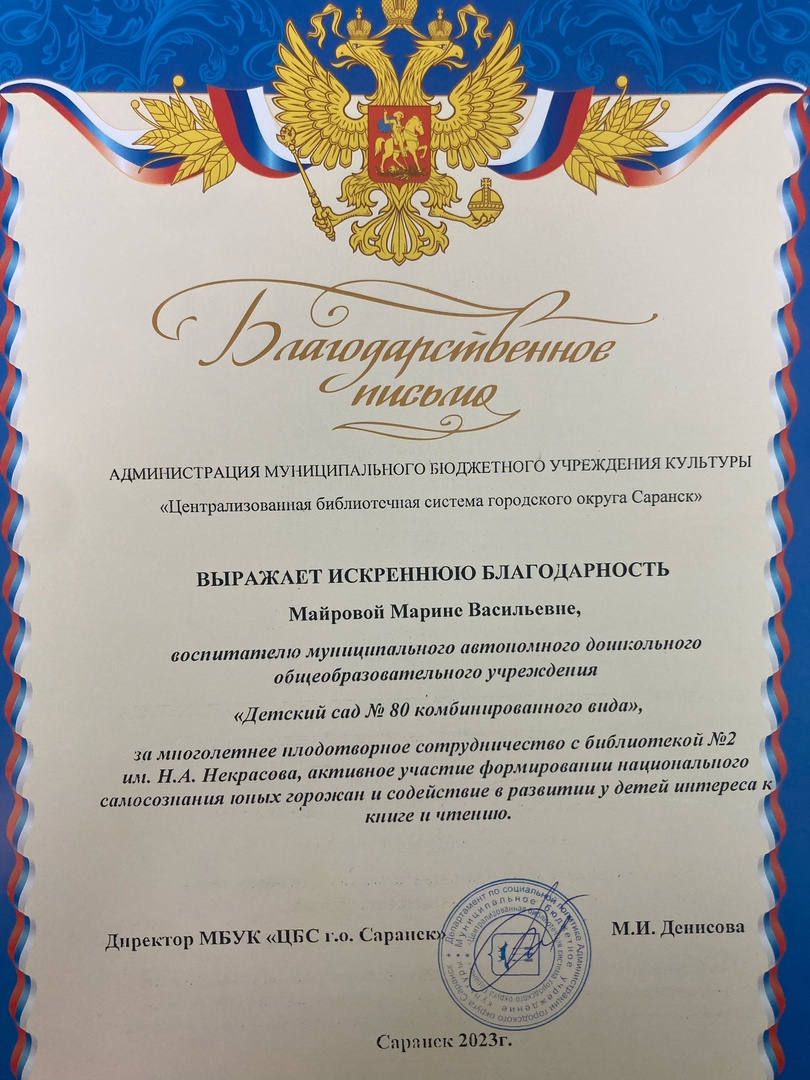